Vandaag:
Start hfdstk 12   “Medische beeldvorming”


               HW: tekst lezen en opgaven maken.
Inhoud hfdstk 12
Paragrafen:

Echografie en MRI
Röntgenfoto en CT-scan
Ioniserende straling
Halveringstijd en activiteit
Risico’s bij med. Beeldvorming
§12.1 Echografie en MRI
: tabel 19B
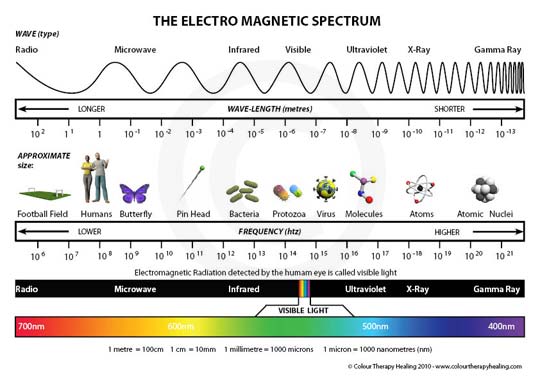 §12.1 Echografie en MRI
Elektromagnetische golven: tabel 19B

Radiogolven, licht en gammastraling   allemaal EM-straling

EM-straling is een golf 
EM straling is een deeltje ..
§12.1 Echografie en MRI
Elektromagnetische golven: tabel 19B

Radiogolven, licht en gammastraling   allemaal EM-straling

EM-straling is een golf 
EM straling is een deeltje …..  een foton

Een foton is een “massaloos energiepakketje”
§12.1 Echografie en MRI
Huiswerk
Opgaven   1 t/m 5      
          (let op: vraag 4c is onzin maar wel uitrekenen !)



Echoscopie: https://www.youtube.com/watch?v=xqyWwFwlnAs
MRI magneet: https://www.youtube.com/watch?v=6BBx8BwLhqg
MRI max speed: https://www.youtube.com/watch?v=2CWpZKuy-NE
MRI image brain: https://www.youtube.com/watch?v=YgTykDR2AF8
How its’s made: